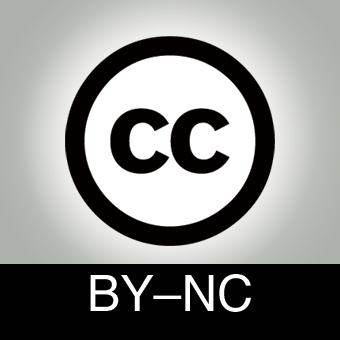 La conversación regional: 20 años de acceso abierto para las revistas de ciencias sociales y humanidades de América Latina - De la visibilidad y definición de calidad en el acceso abierto, al desafío de la ciencia abierta y los indicadores de evaluación
@dominiquebabini
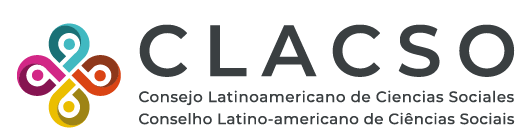 CRECS 2019
9ª Conferencia internacional sobre revistas científicas en Ciencias Sociales y Humanidades
Logroño (España), 23 y 24 de mayo del 2019
Desde dónde habla CLACSO – 20 años de acceso abierto a las CSyH de América Latina
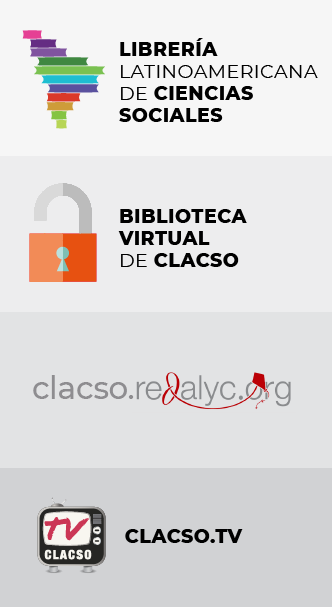 CLACSO: 
-red de 680 centros de investigación de CSyH en 
52 países
-110 Grupos de Trabajo
3.000 libros de la red CLACSO en texto completo


108.000 textos completos de la red CLACSO (artículos, libros, informes de inv., documentos de trabajo)


 950 revistas de CSyH con revisión por pares(394.000 artículos)


1.450 producciones audiovisuales de CLACSO TV
Repositorio de CLACSO
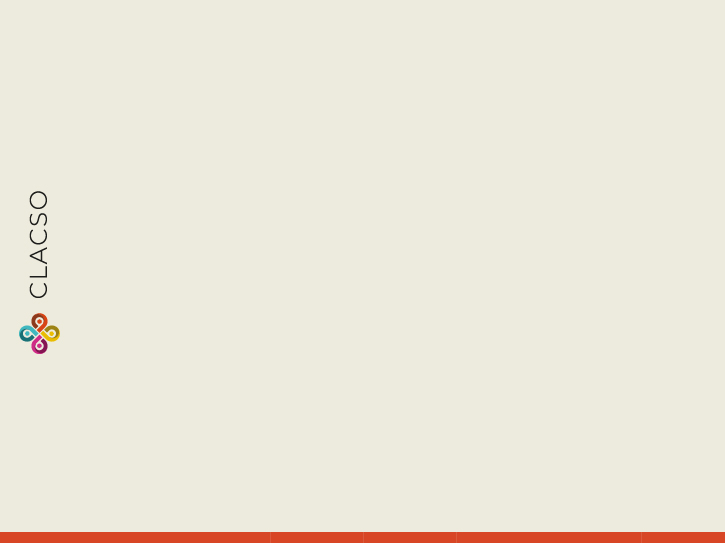 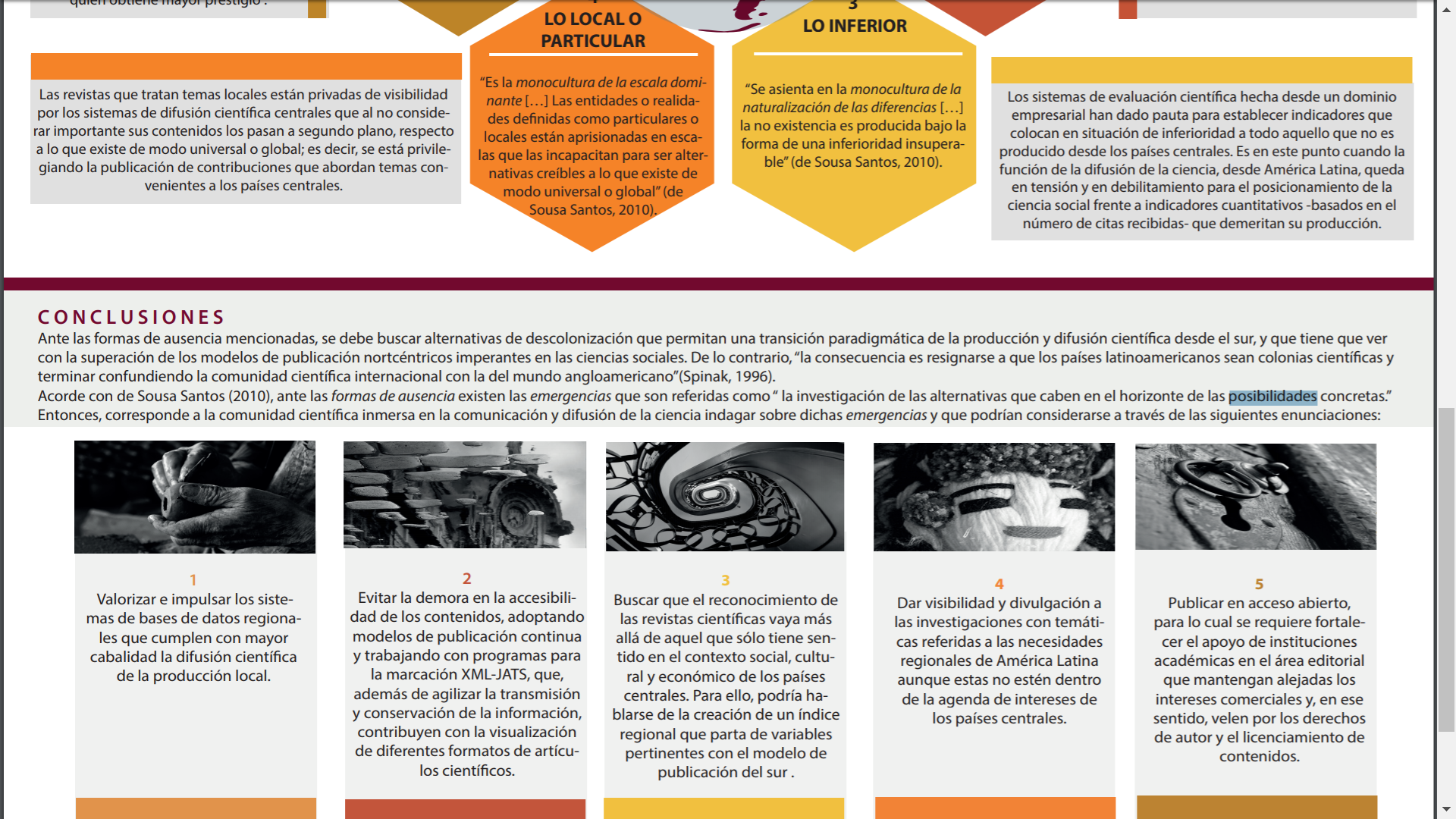 Las Revistas de Ciencias Sociales y la sociología de las ausencias - Ponencia Revista Convergencia, en Congreso Redalyc
Fuente: http://ri.uaemex.mx/bitstream/handle/20.500.11799/94286/cartel.pdf?sequence=1&isAllowed=y
¿Cómo logró América Latina avanzar en visibilidad y calidad de sus revistas, y ser la región con mayor adhesión al acceso abierto sin cobrar por publicar en abierto (APC)?
Desde dónde habla América Latina: 20 años de gestión académica colaborativa y financiamiento público de revistas en acceso abierto sin cobrar por leer ni cobrar por publicar en abierto
Transición al acceso abierto dentro de la región liderado desde el ámbito académico:

Sitios web revista (casi 3.000 revistas utilizan OJS)
Portales universitario de revistas (OJS)+repositorio institucional
Portales nacional de revistas de calidad
Portales regionales de revistas científicas (Redalyc, SciELO, Latindex-Catálogo) = calidad de revistas
Portales regionales temático: ejs. CLACSO, FLACSO
Uso de revistas científicas indizadas en América Latina: impacto en la formación de nuevas generaciones
Research is also for non-scholars:  Alperin, 2016, https://bit.ly/2JEc3Sa
Las revistas y la ciencia abierta
¿las ciencias sociales adoptan procesos abiertos que las revistas puedan visibilizar?
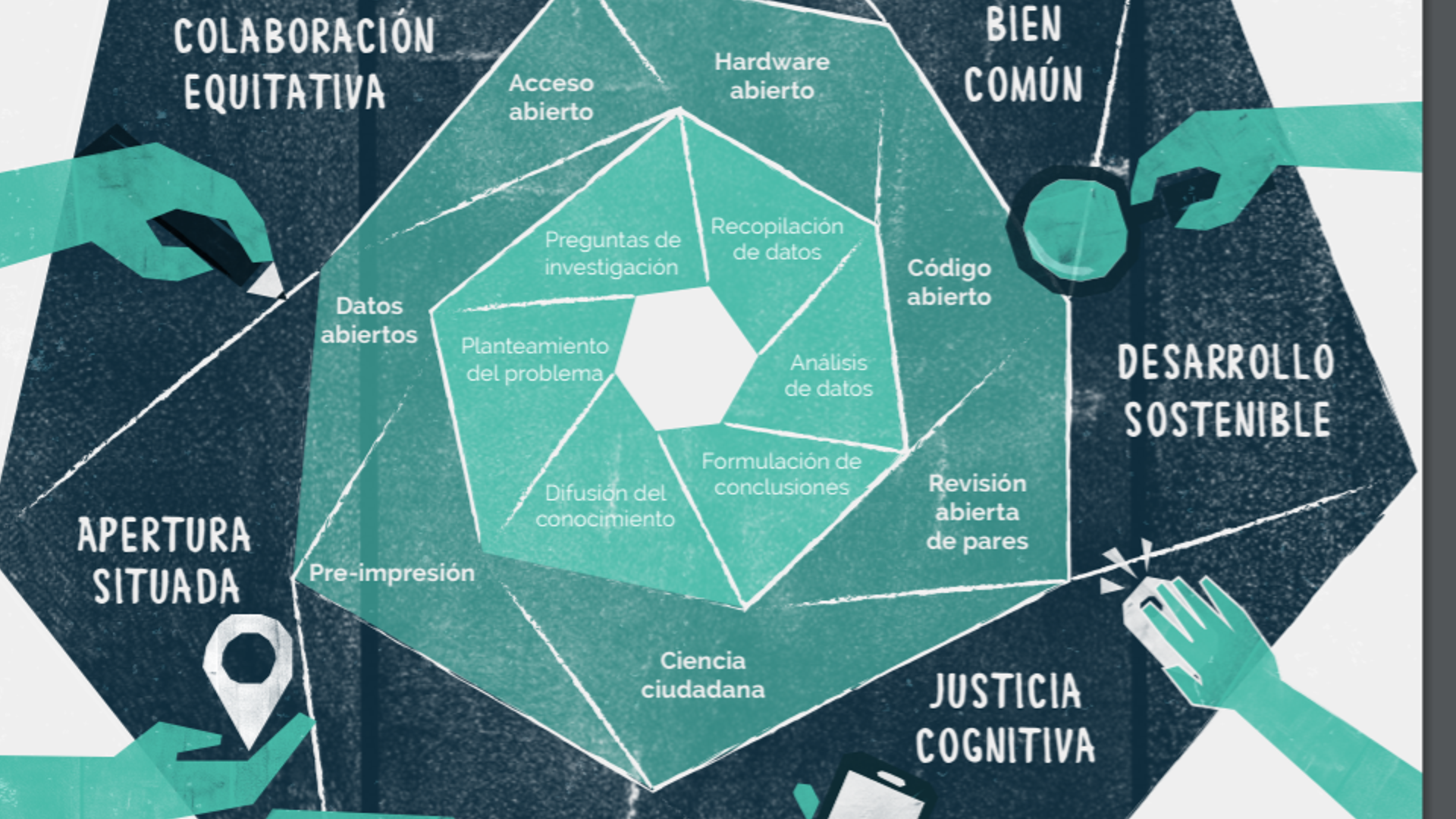 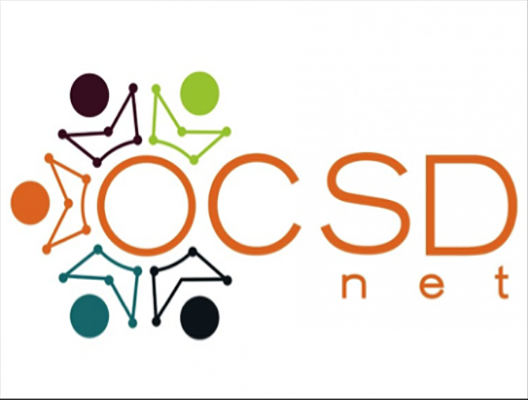 La evaluación de las revistas ylas revistas en los procesos de evaluación
¿valoramos el conocimiento generado y publicado en la región?
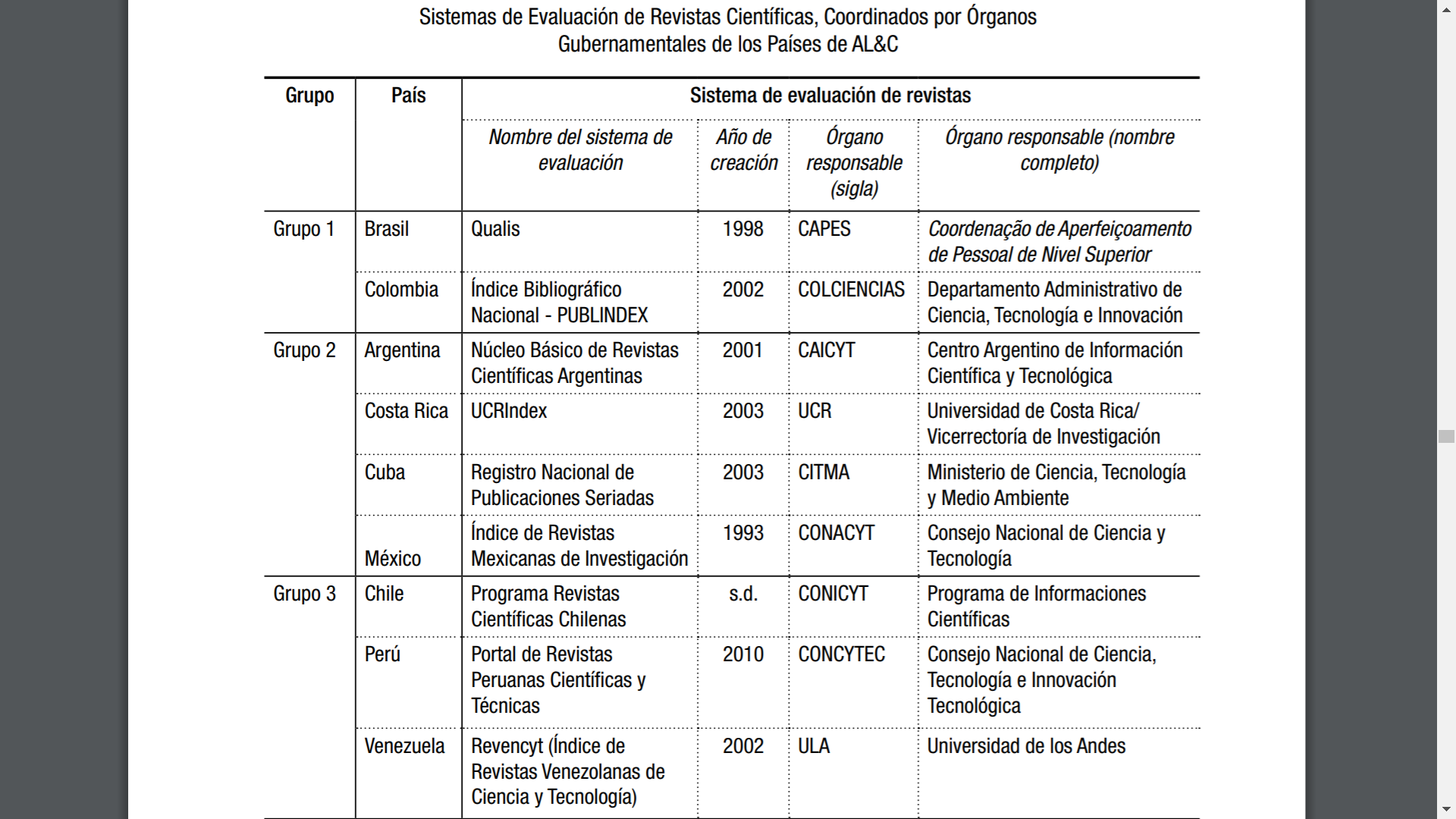 de Oliveira Amorim, Degani-Carneiro, da Silva Ávila y Marafon http://biblioteca.clacso.edu.ar/clacso/se/20150722110704/HechoEnLatinoamerica.pdf (pag.67)
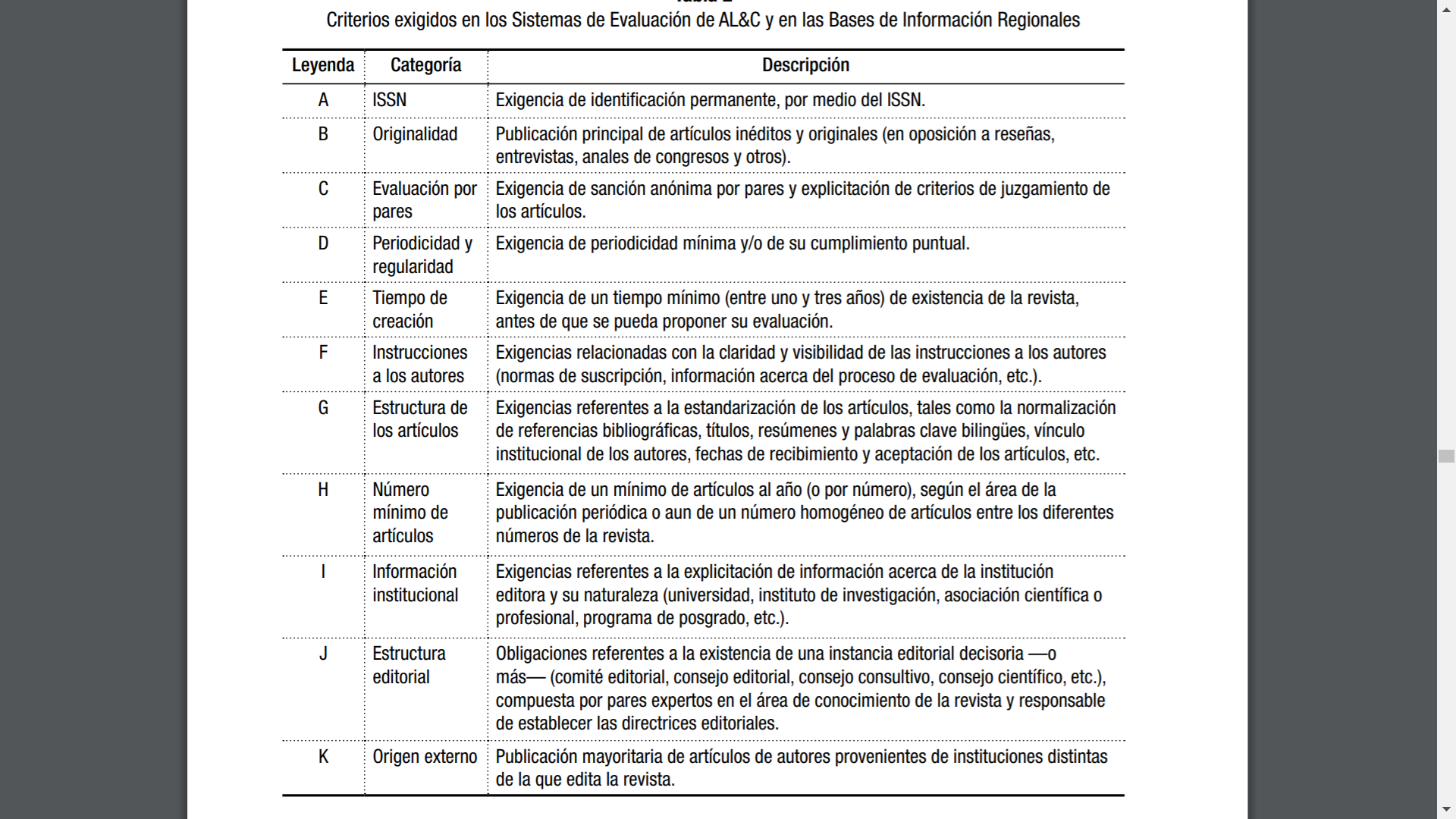 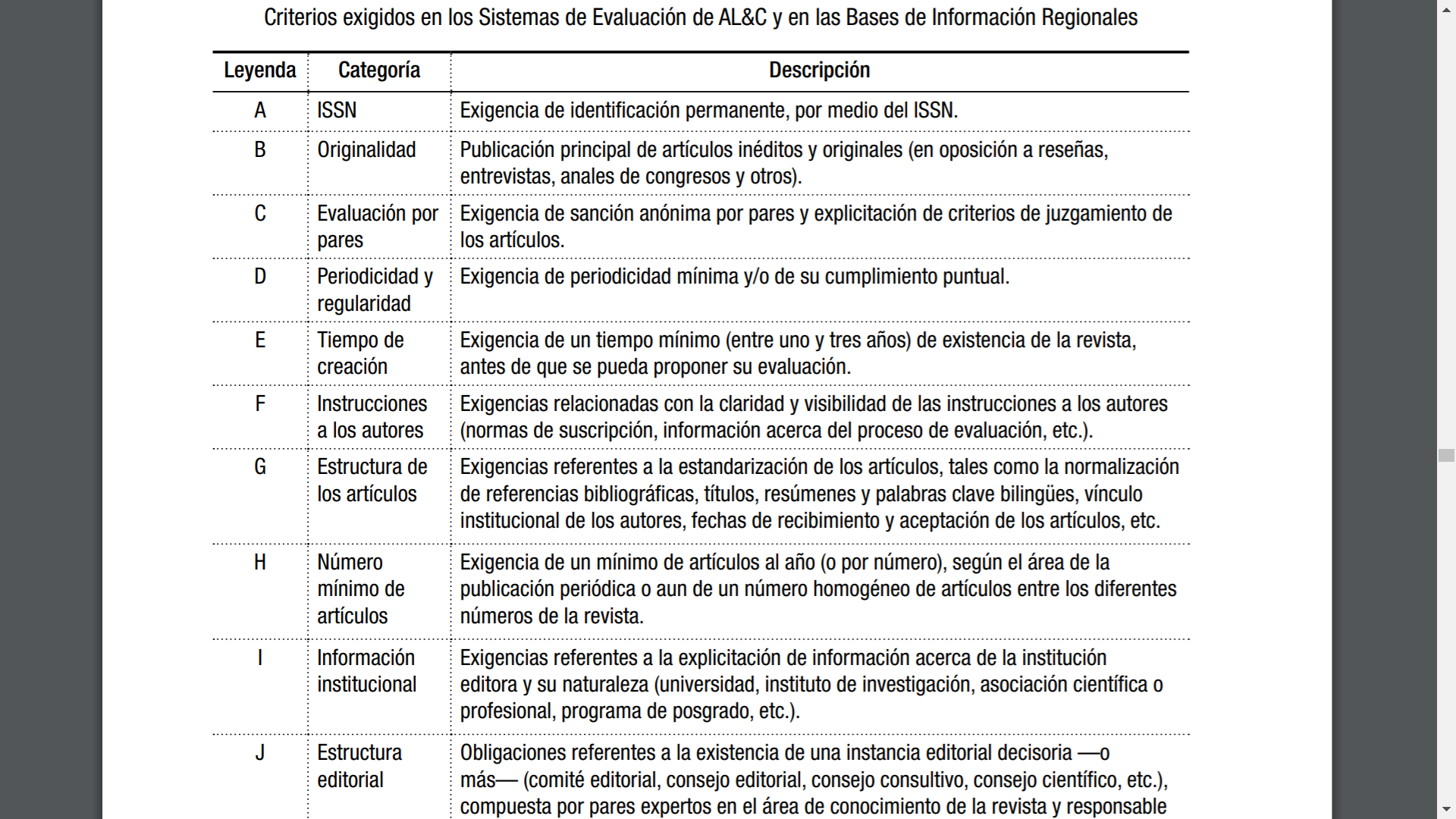 de Oliveira Amorim, Degani-Carneiro, da Silva Ávila y Marafon http://biblioteca.clacso.edu.ar/clacso/se/20150722110704/HechoEnLatinoamerica.pdf (pag  70)
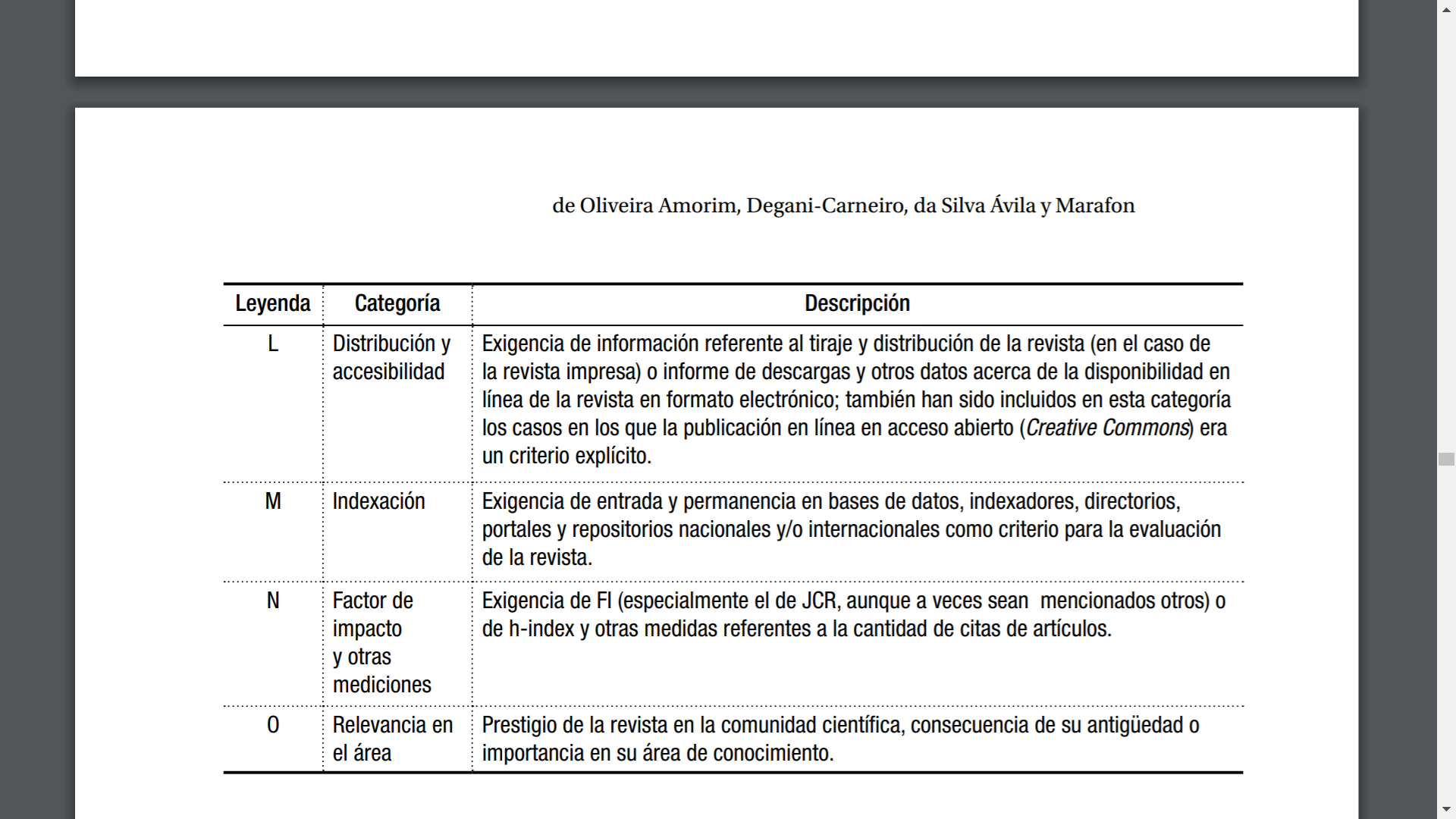 de Oliveira Amorim, Degani-Carneiro, da Silva Ávila y Marafon http://biblioteca.clacso.edu.ar/clacso/se/20150722110704/HechoEnLatinoamerica.pdf (pag  70)
“elevada equivalencia entre los criterios utilizados por los sistemas nacionales de evaluación de las publicaciones científicas de los países latinoamericanos y las características exigidas por SciELO, RedALyC y Latindex-Catálogo para la indexación de revistas en sus bases” (idem, pag.75)y entonces ¿porqué no se reconoce a SciELO, Redalyc y Latindex-Catálogo en los sistemas de evaluación de revistas donde publican las/los investigadores e instituciones evaluados?
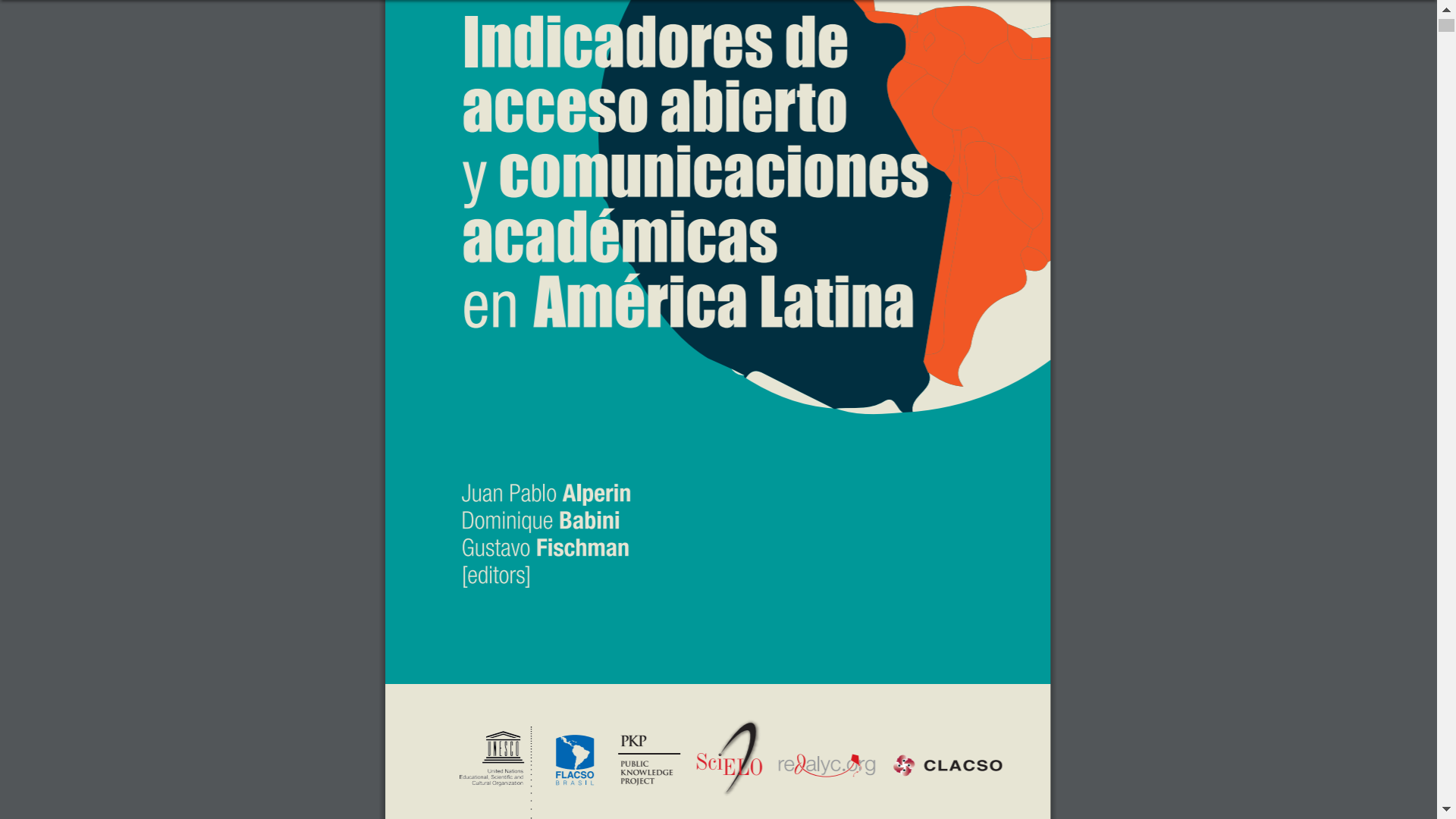 En Argentina ya se incorpora SciELO y Redalyc en los primeros niveles.  Ejemplo de Argentina: MINCYT-CONICET Bases para la categorización de publicaciones periódicas para las ciencias sociales y humanidades según sus sistemas de indización
http://www.ucc.edu.ar/portalucc/archivos/File/SIP/2014/Novedades/beses-categorizacion.pdf
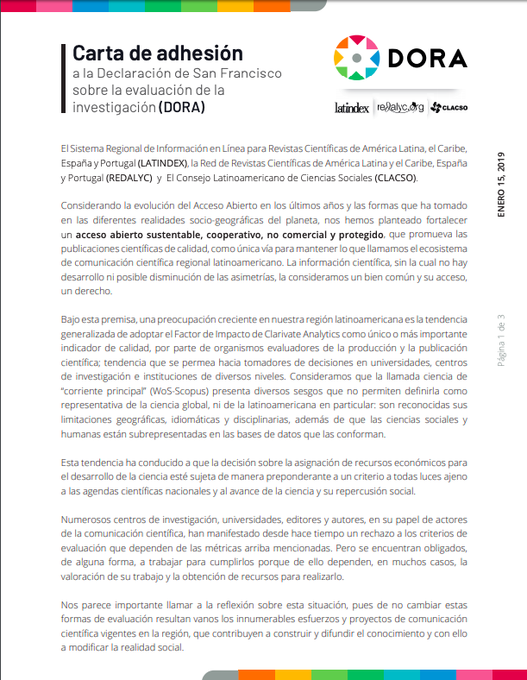 Recomendaciones DORA para las editoriales en relación a evaluación

Reduzca significativamente el énfasis en el factor de impacto como herramienta promocional, idealmente dejando de promover su uso o presentando la métrica en el contexto de una variedad de métricas basadas en revistas 
Ponga a disposición una variedad de métricas a nivel de artículo para alentar un cambio hacia la evaluación basada en el contenido científico de un artículo en lugar de las métricas de publicación de la revista en la que se publicó.
Fomente las prácticas de la autoría responsable y la provisión de información sobre las contribuciones específicas de cada autor.
Ejemplos de iniciativas para a la revisión de los procesos de evaluación de la investigación en CSyH
Ameli-Conocimiento Abierto (universidades+REDALYC+CLACSO+UNESCO)

CLACSO-SILEU  Sistema Latinoamericano de Evaluación Universitaria


CLACSO-CONACYT impulsarán 
debate y revisión de los procesos 
de evaluación
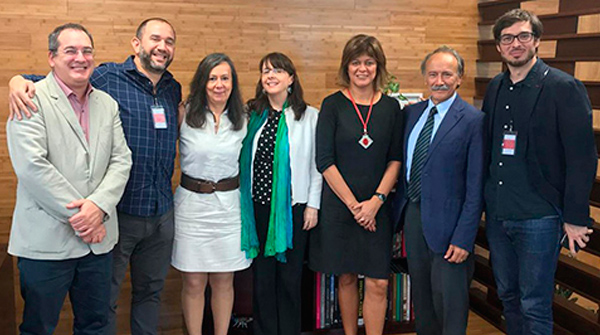 Propuestas de sustentabilidad
¿La comunidad científica internacional se reapropia de la gestión de las comunicaciones académicas a partir, o nuevamente terceriza al sector comercial, esta vez desde el acceso abierto?
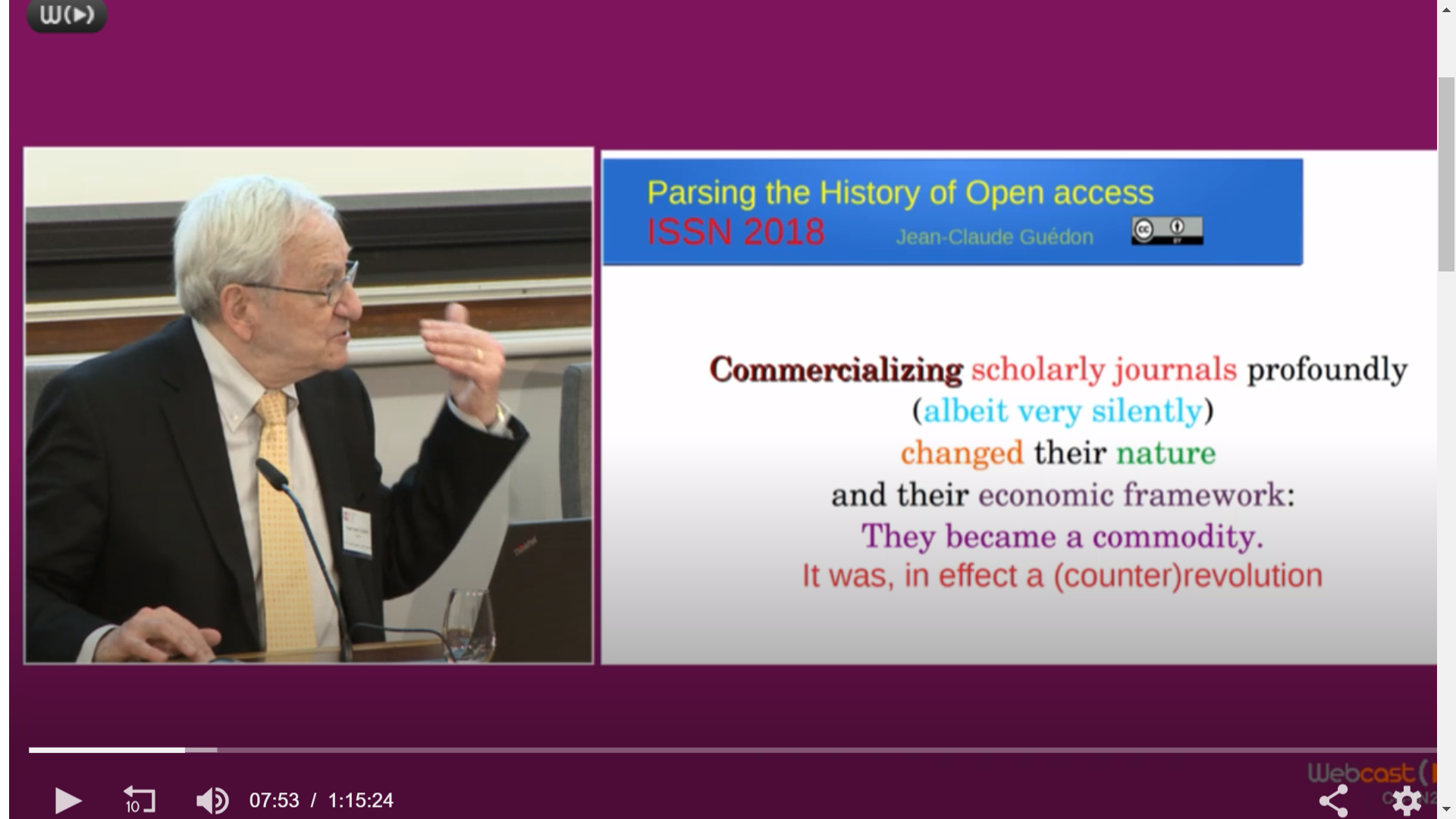 https://webcast.in2p3.fr/video/the-history-of-the-open-access-and-its-meaning
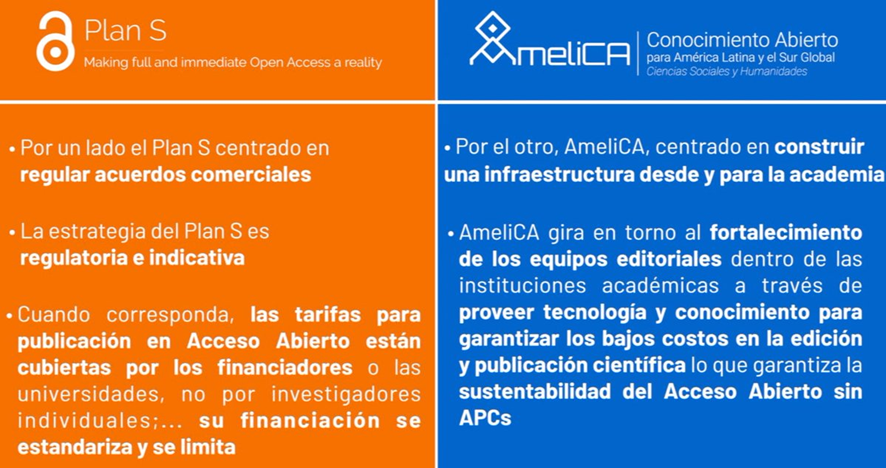 La propuesta de PAGAR POR PUBLICAR en acceso abierto en revistas internacionales volverá a generar una división“El precio se basa en cuánto dinero asumen que tienes. Cobran lo que aguante el mercado”.  John Willinsky, Stanford University y  PKP, entrevista del diario El País, abril 2018
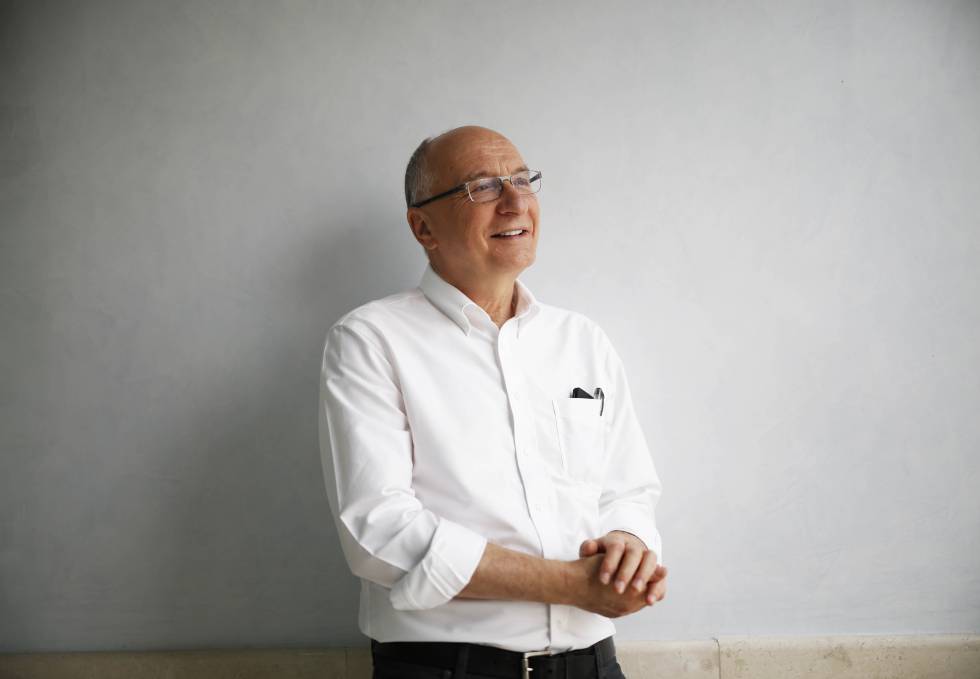 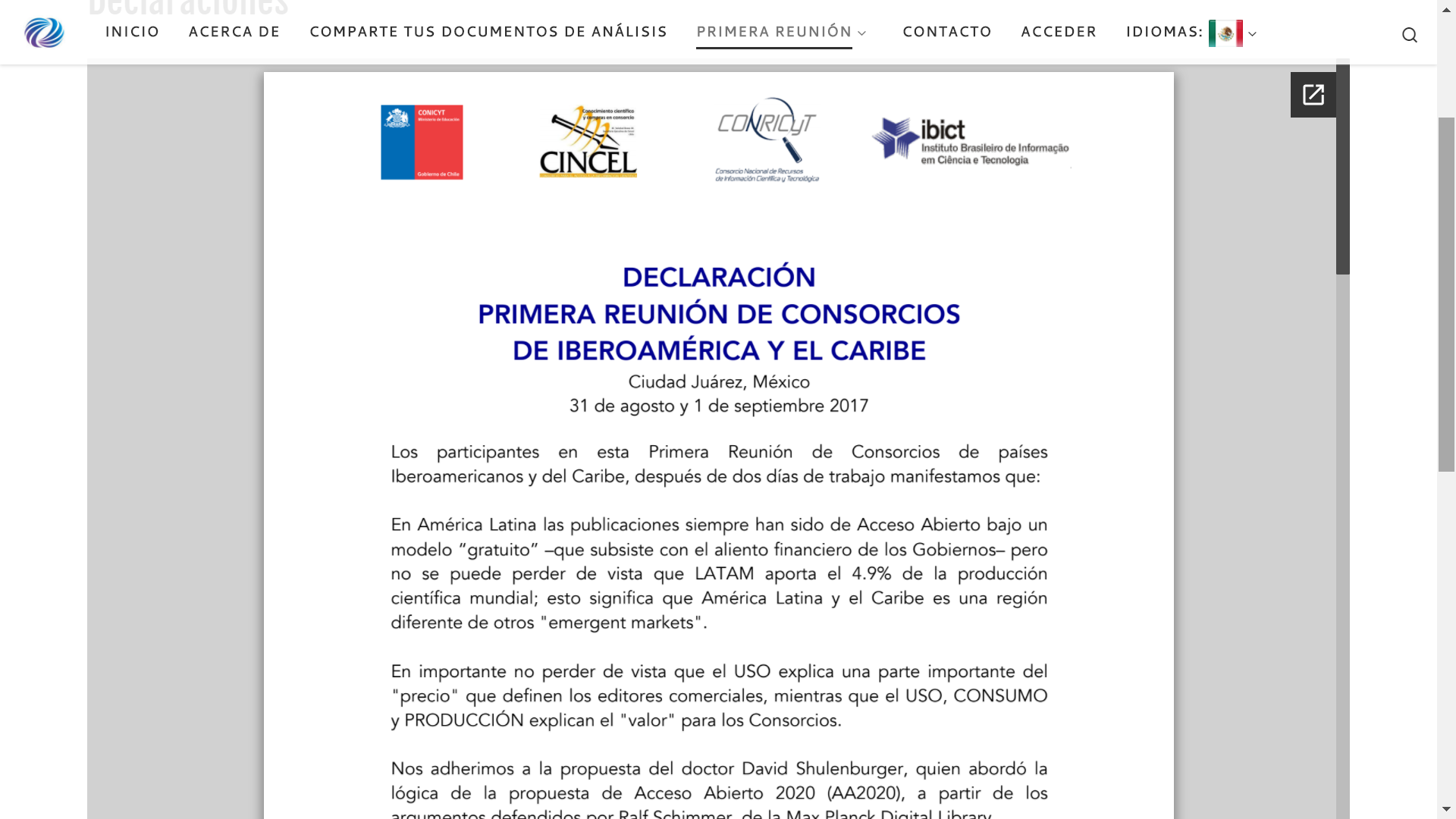 ……..
Acordamos que una política de expansión del AA, mediante el pago de tarifas APC, es imposible acometerla desde un punto de vista financiero para los países participantes; se recomienda a las instituciones no crear subsidios para pagar publicación en revistas OA-APC
Fuente:http://reuniondeconsorcios.conricyt.mx/index.php/primera-reunion/declaraciones/
¿ como fortalecer comunicaciones CSyH que contribuyan mejor a los objetivos de un desarrollo sostenible local/global?
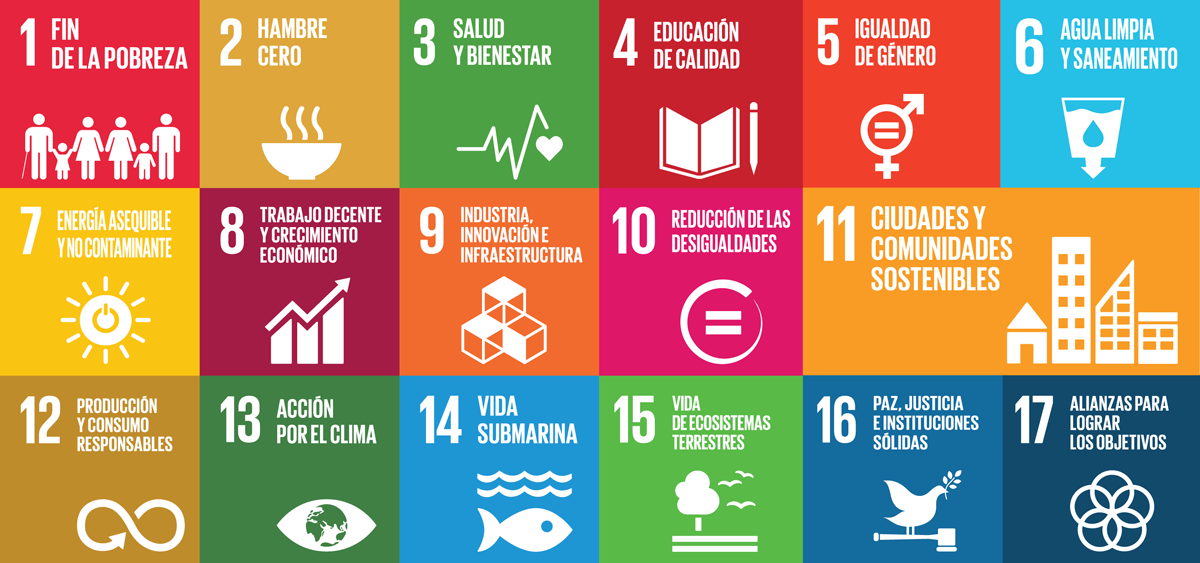 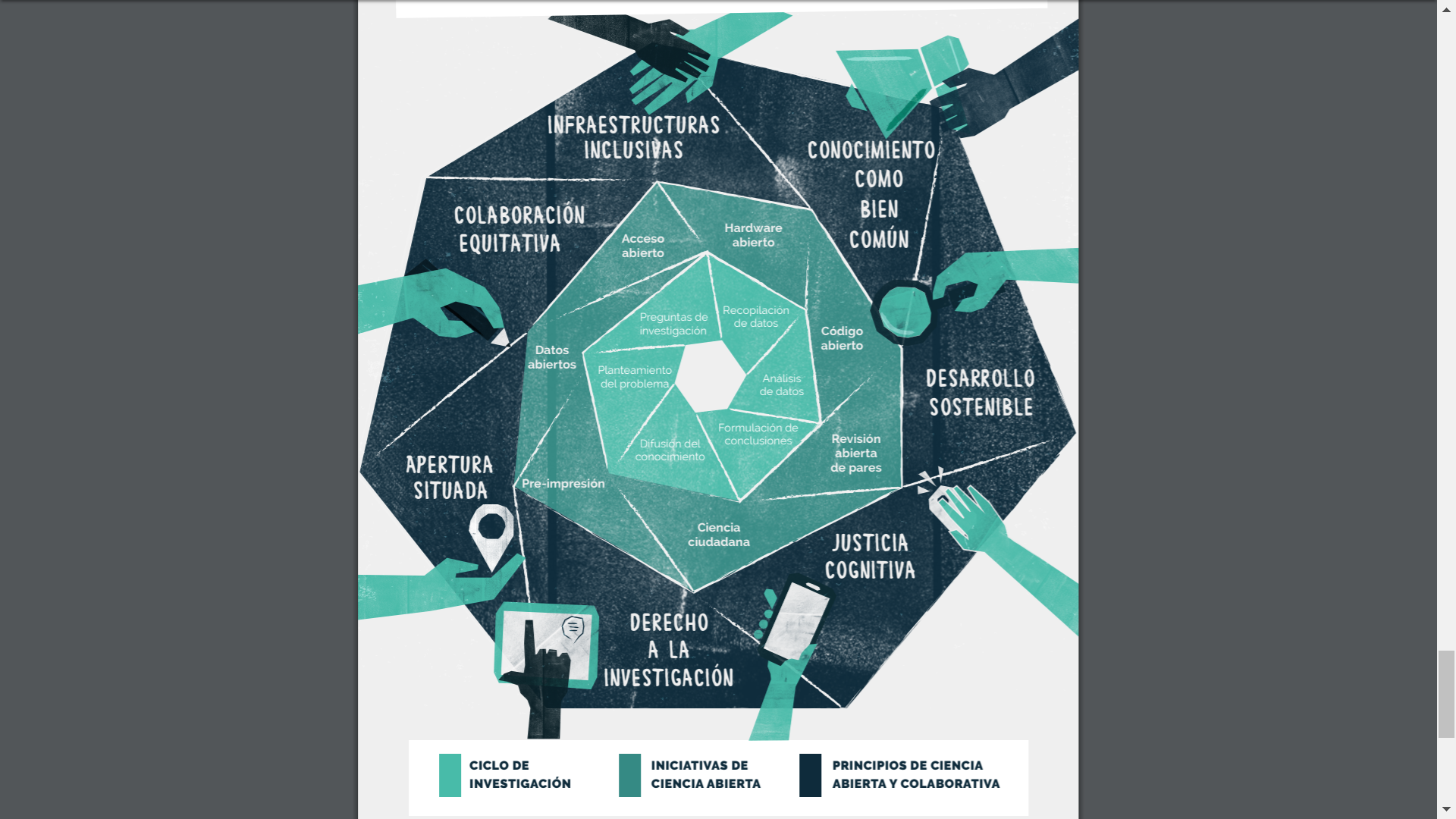 Manifiesto Ciencia Abierta Colaborativa - OCSDnet Red Ciencia Abierta y Colaborativa para el Desarrollo

Principios:
Promueva el conocimiento como bien común
Integre diferentes tradiciones científicas  y formas de saber
Atienda el rol que tiene el poder y la desigualdad en la producción y distribución de conocimiento.
4) Cree oportunidades para la participación en todas las etapas del proceso de  investigación

5) Favorezca la colaboración equitativa entre científicos y actores sociales.

6) Incentive el diseño de mecanismos inclusivos de  información y comunicación

Fuente:
https://ocsdnet.org/wp-content/uploads/2015/04/Manifesto-Infographic-Spanish-1.pdf
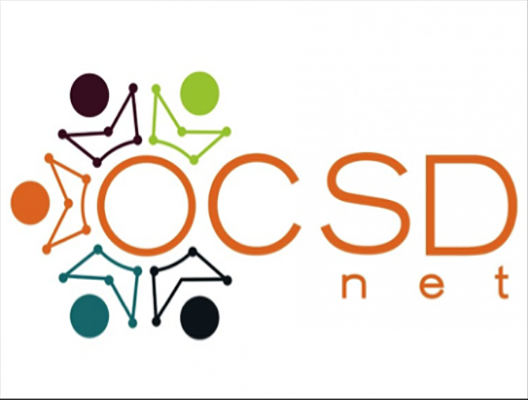 .
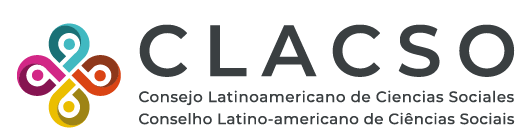 www.clacso.org